From Climate Crisis to Climate Justice
Video 1: 
The climate CRISIS & WHY IT IS AN ISSUE FOR COMMUNITY WORK
Dr Jamie Gorman
Workshop aims
9/3/20XX
Presentation Title
2
Workshop structure
Symbols in the slides
A link found in the toolkit.
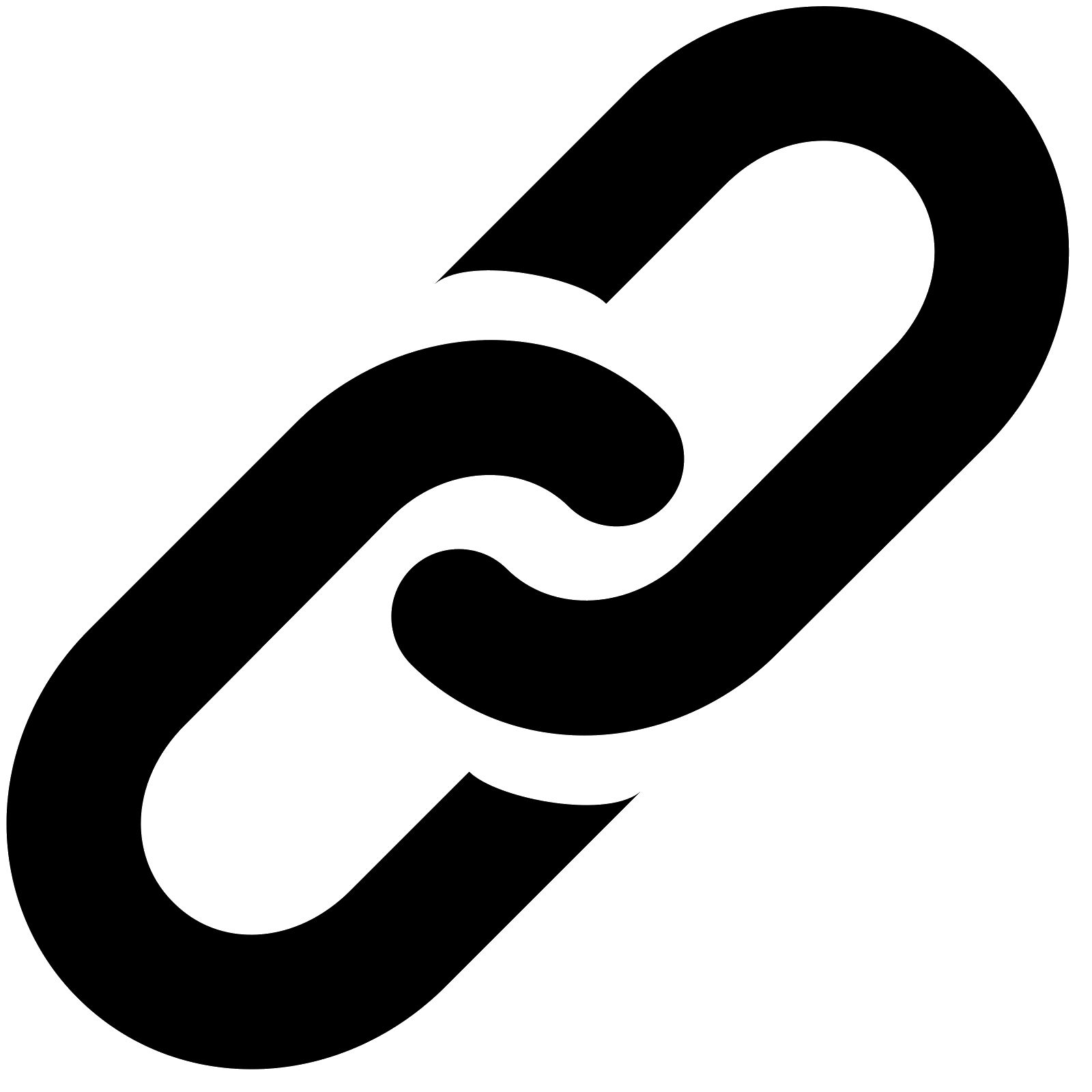 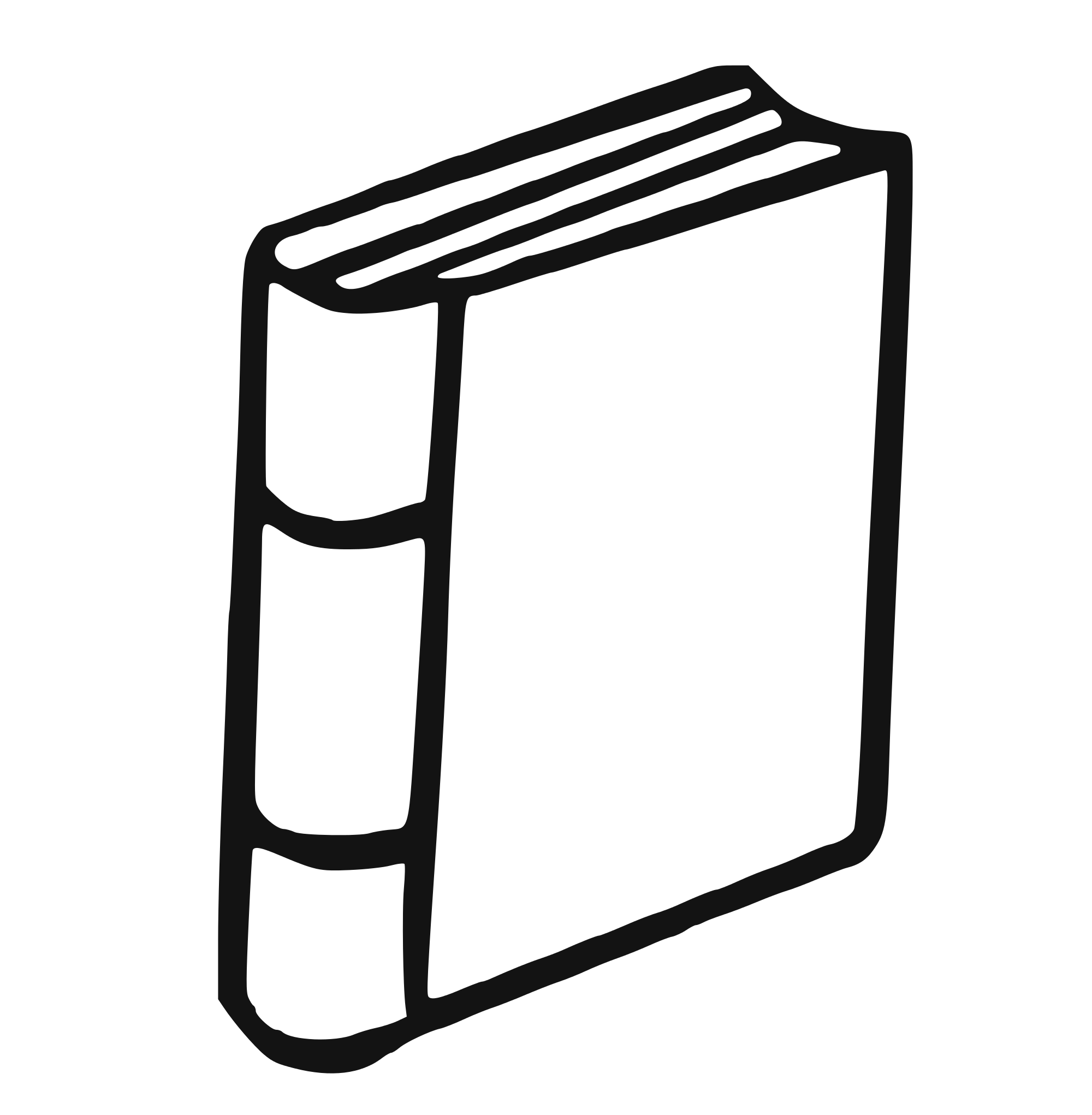 An additional resource
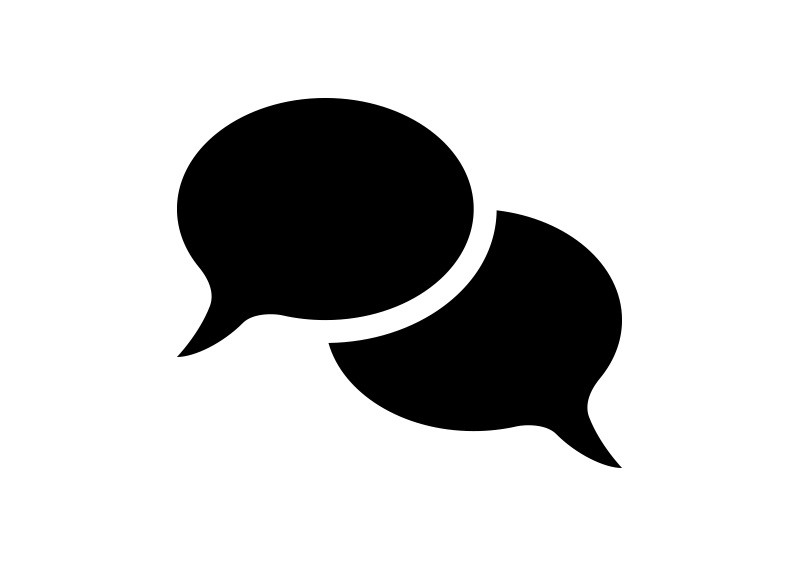 A point to pause and reflect
Social Justice & Sustainable Development in the All- Ireland Standards
‘Promoting a sustainable society involves promoting environmentally, economically and socially sustainable policies and practices.
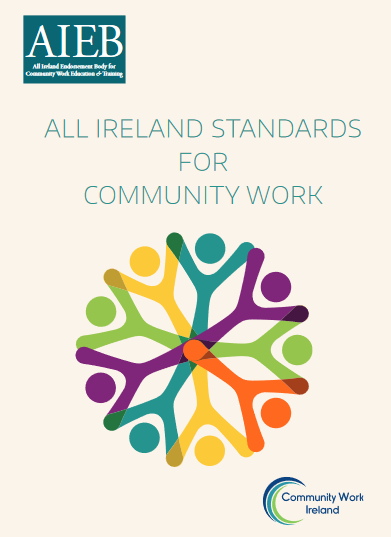 It requires the practice of thinking globally and acting locally for the present and the future.
In pursuing social justice and sustainable development, community work is concerned with the redistribution of wealth, power and resources in society.
It seeks to mitigate against the effects of climate  change and ensure equal access to a good quality environment for all.
These rights are all interrelated, interdependent and intersectional’ (p.15).
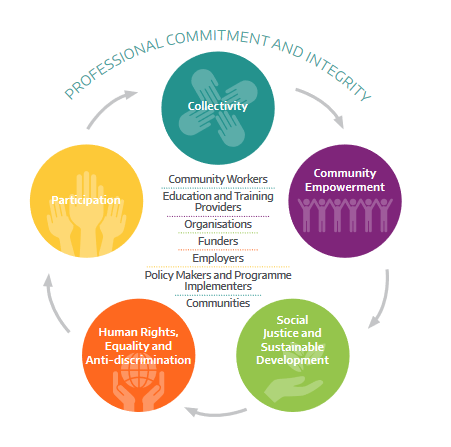 Climate justice work should involve the application of all community work values
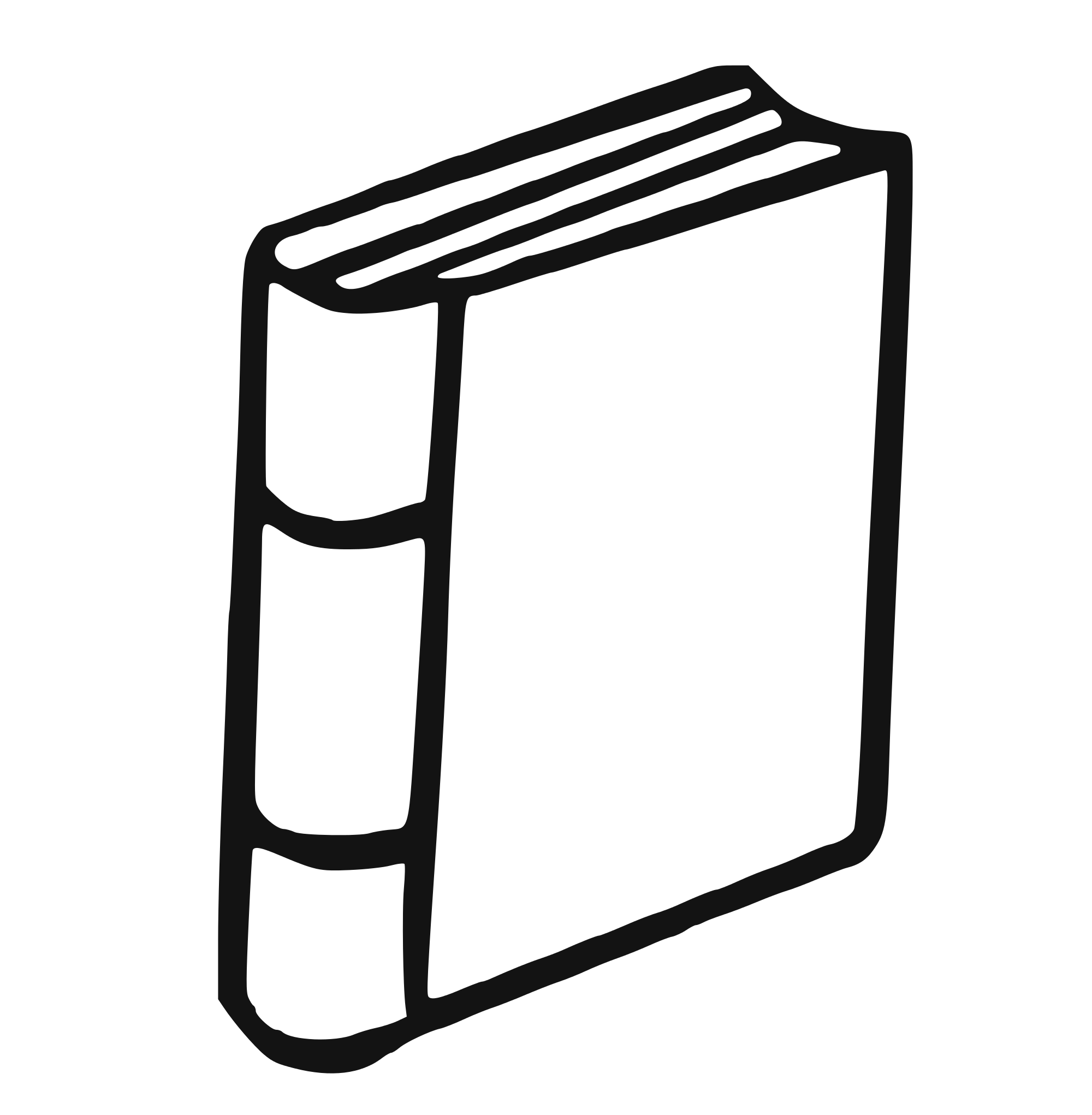 All Ireland Standards
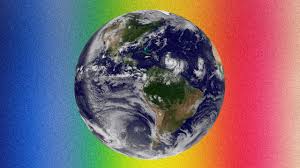 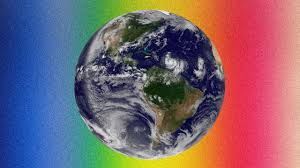 “When I think of the climate crisis, I feel…”
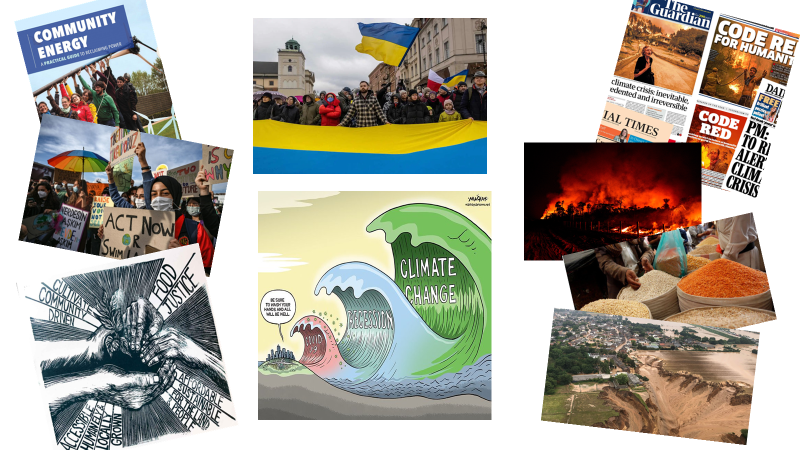 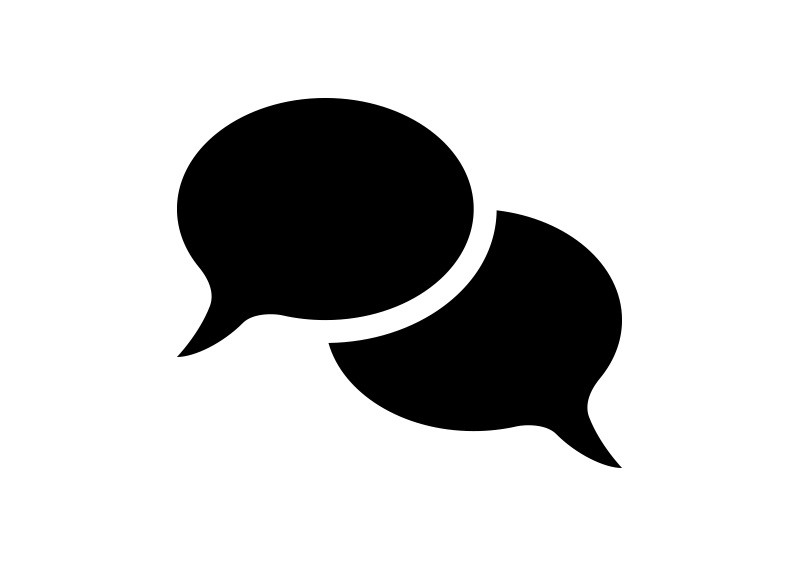 Make a list, write a short paragraph or draw a picture
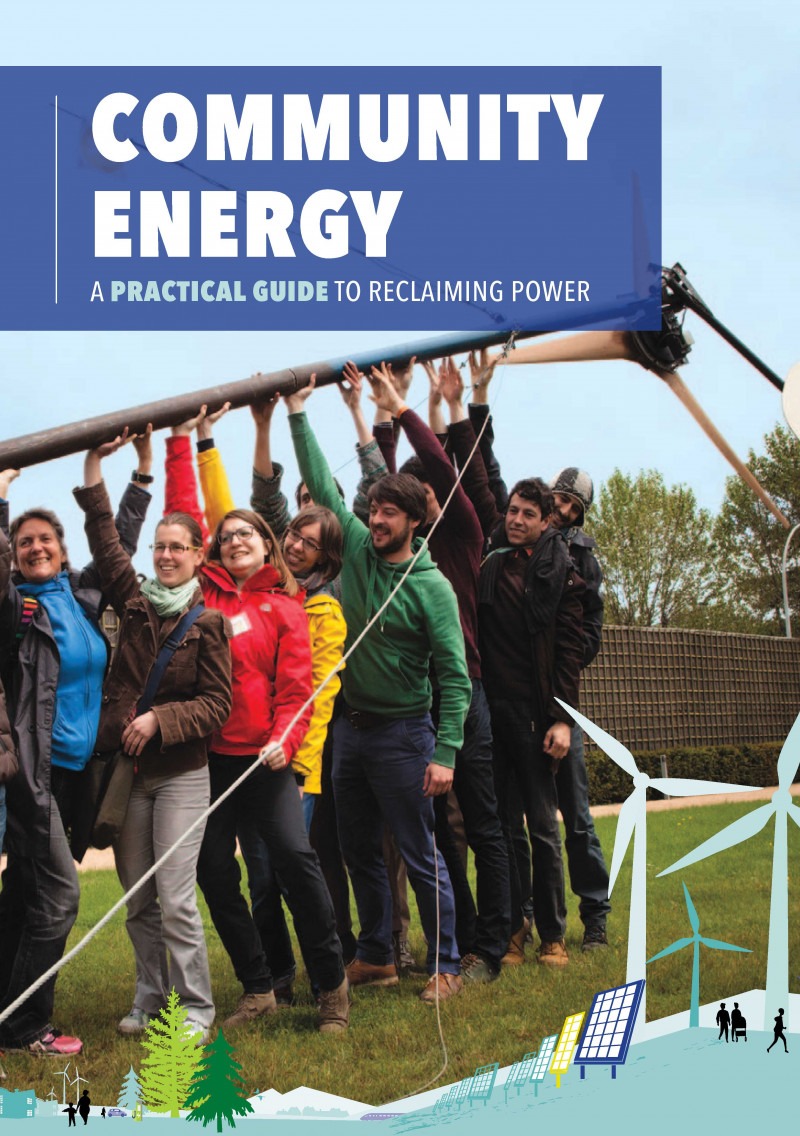 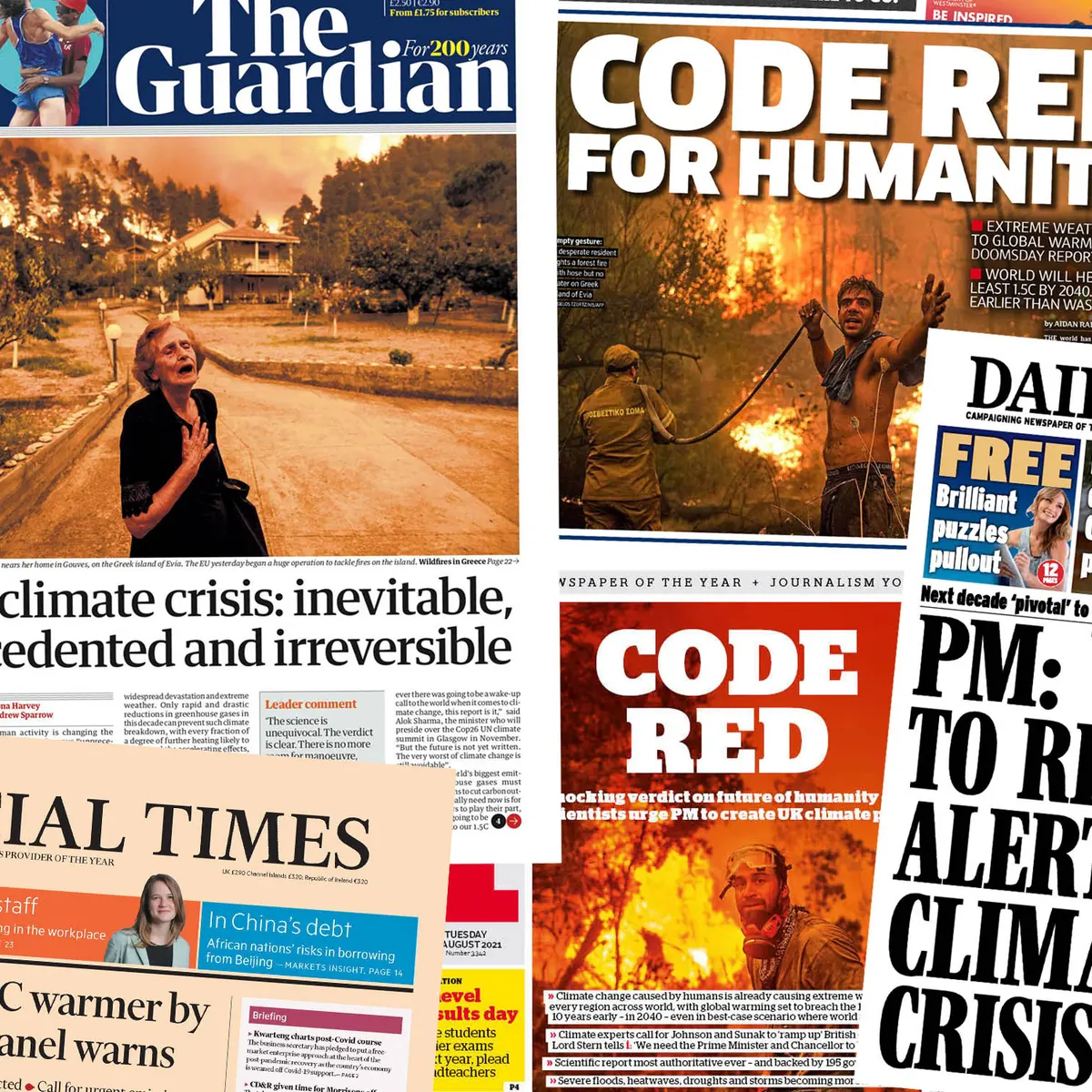 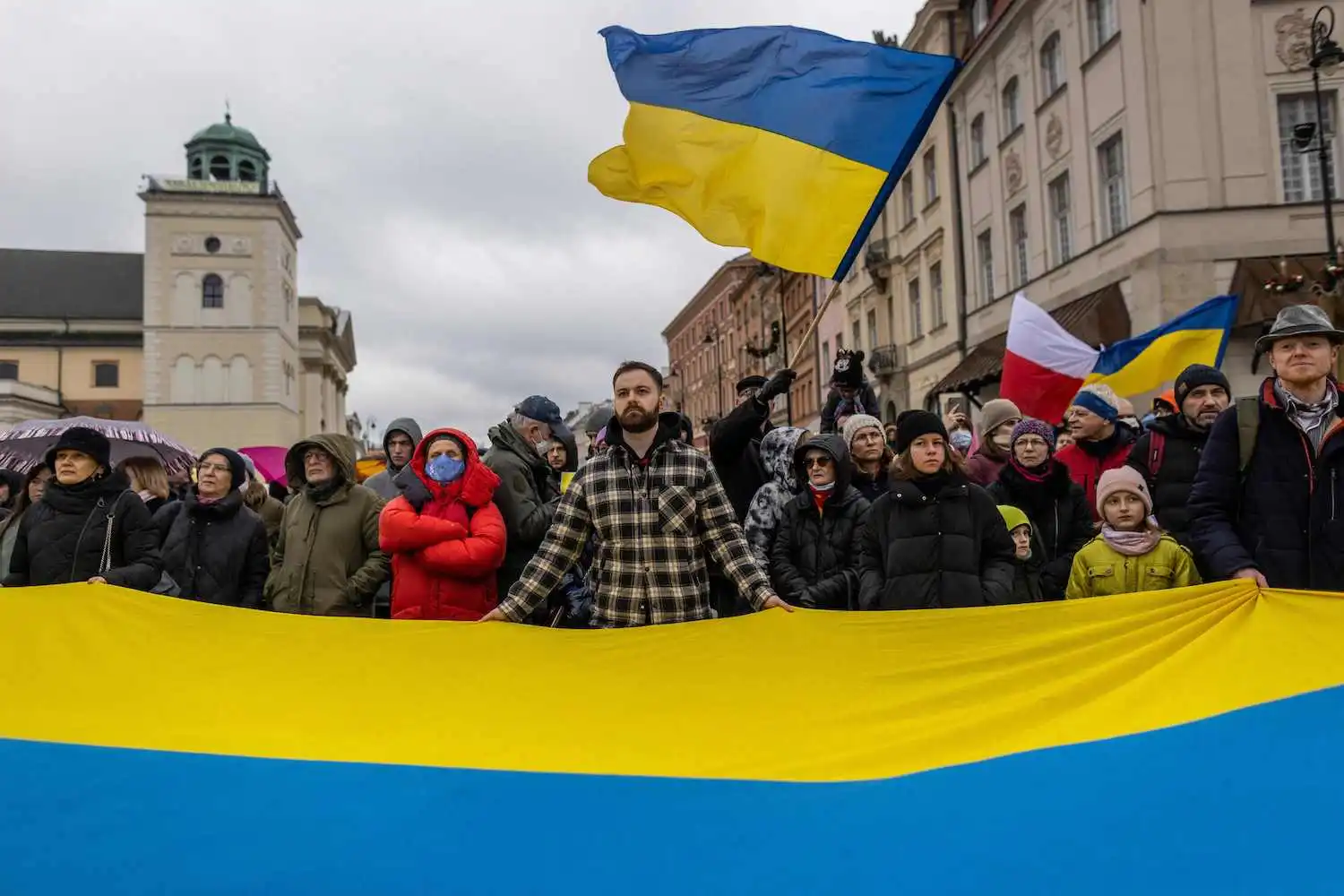 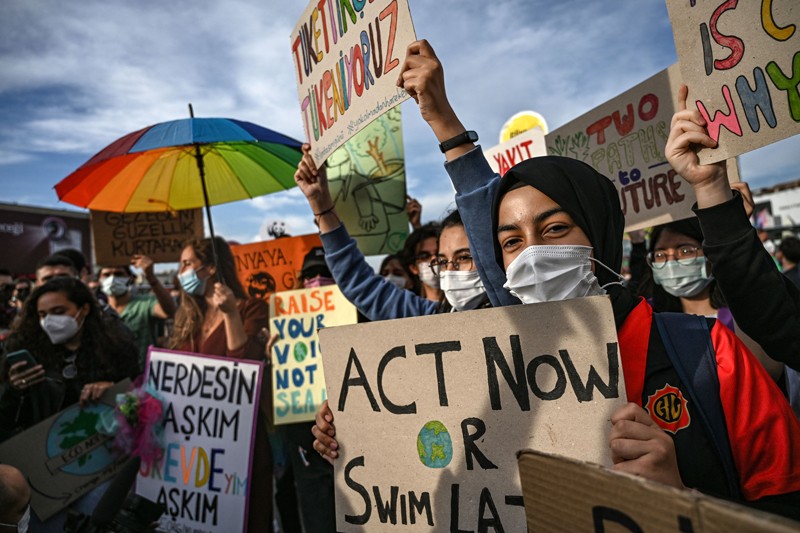 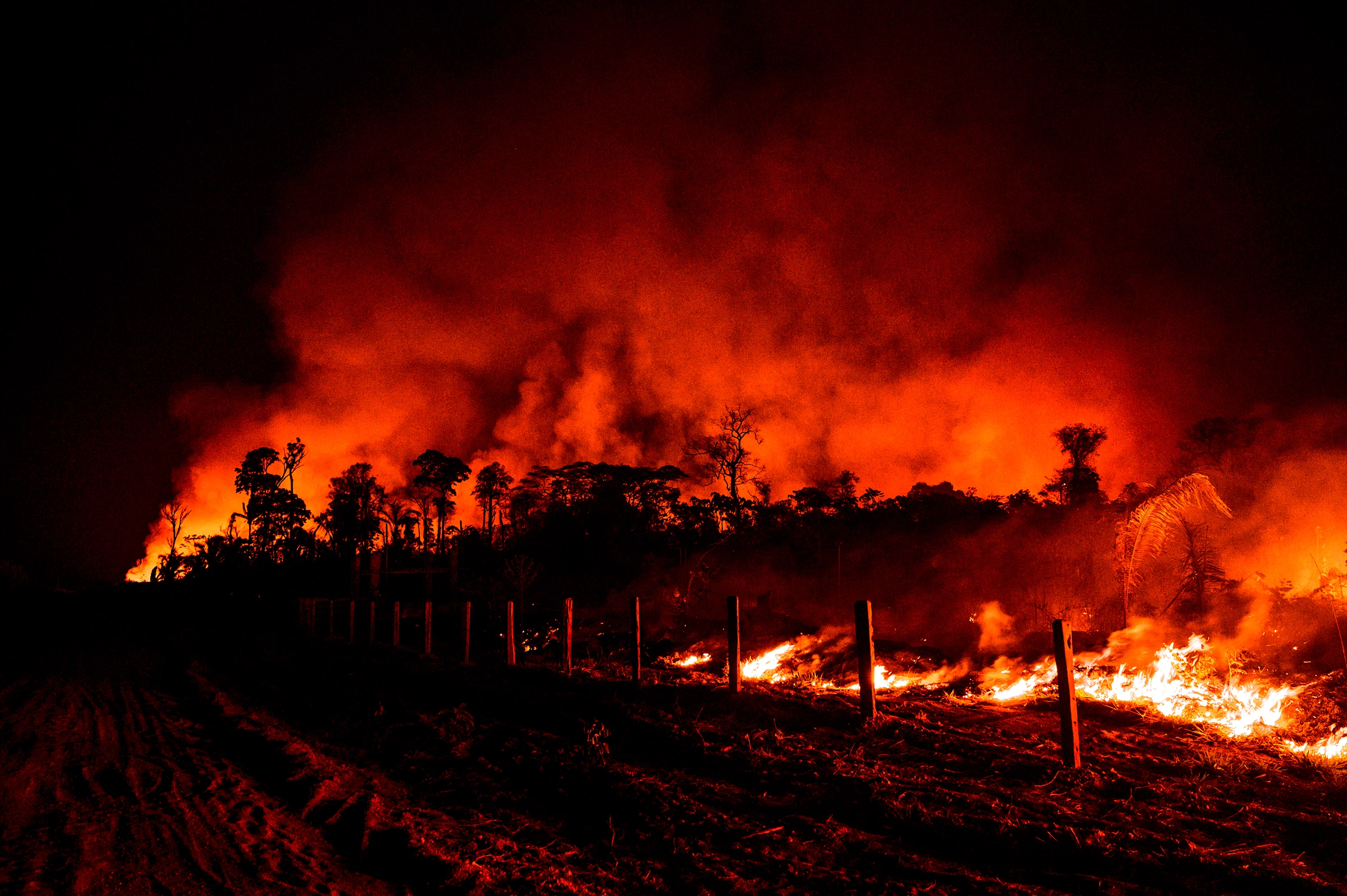 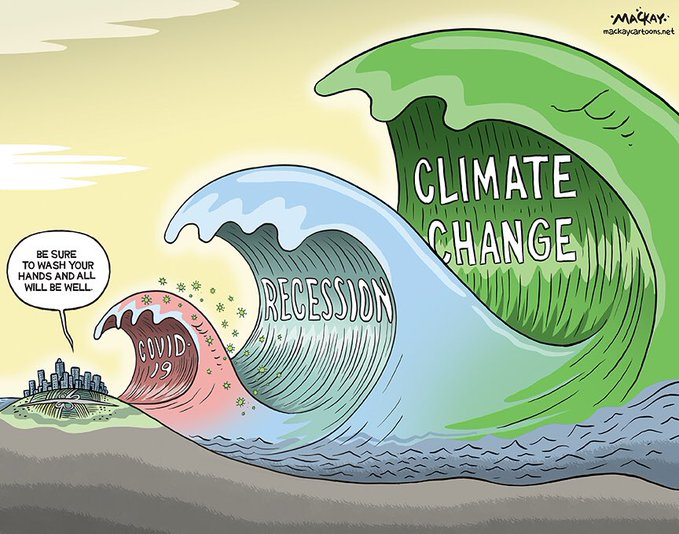 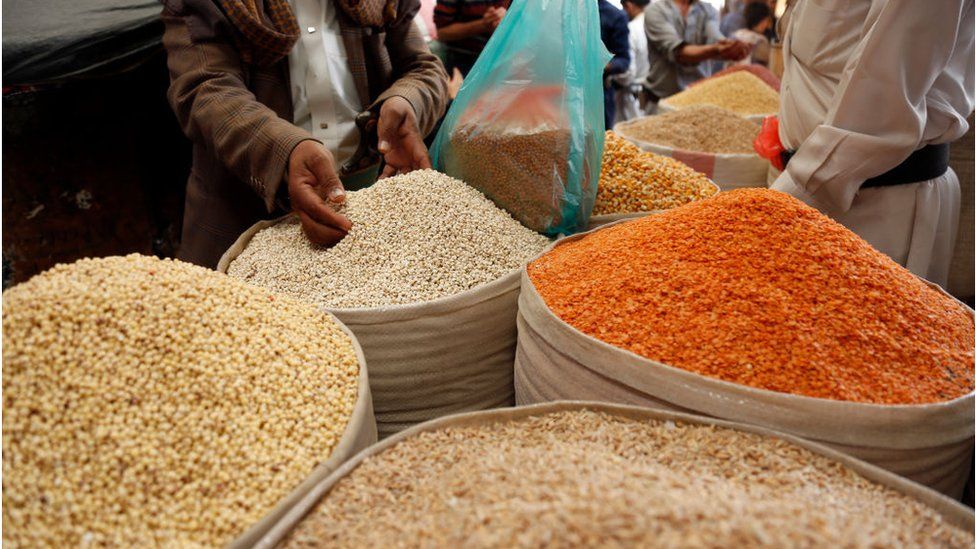 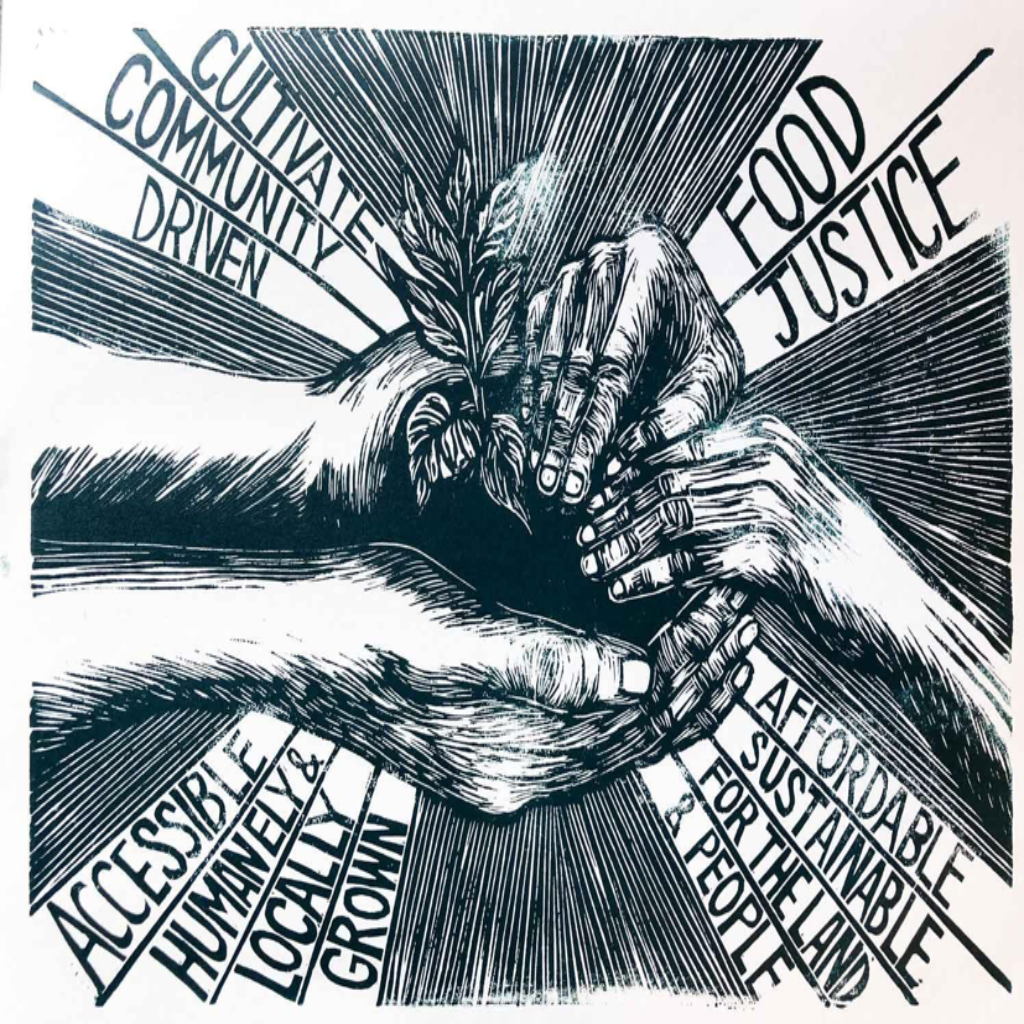 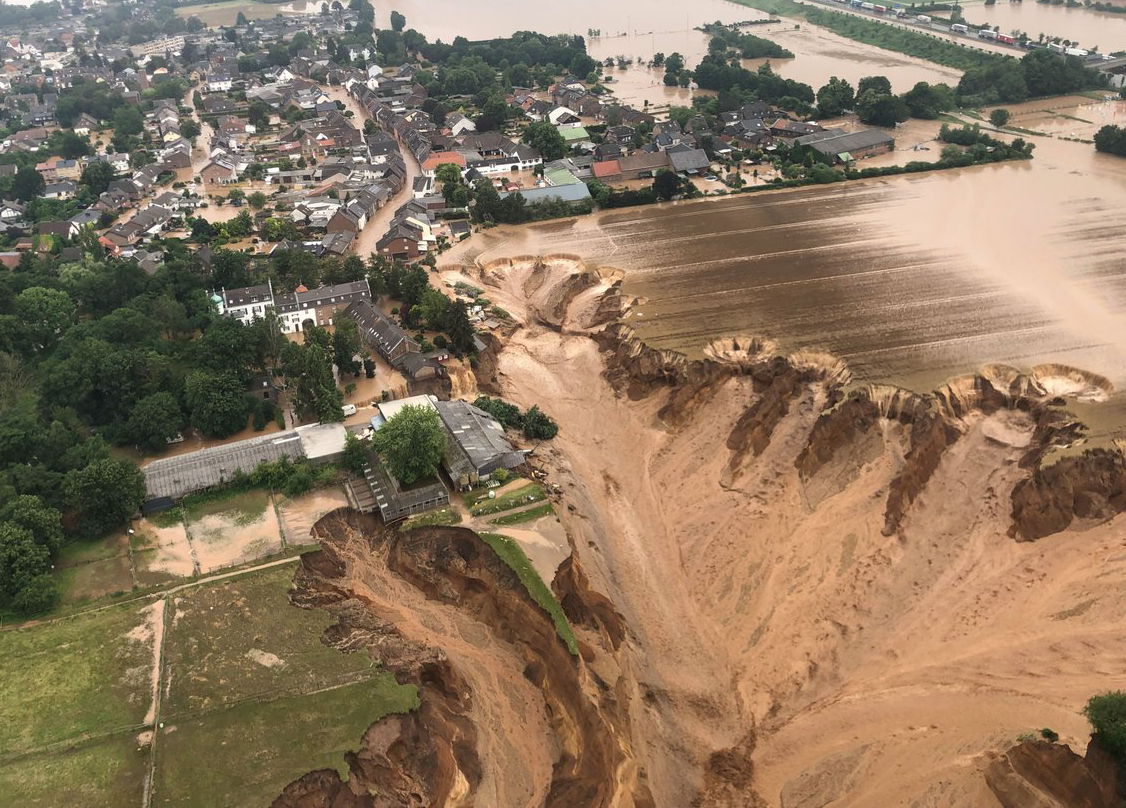 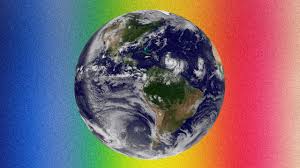 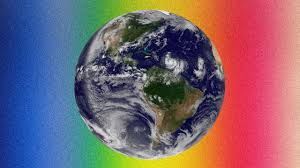 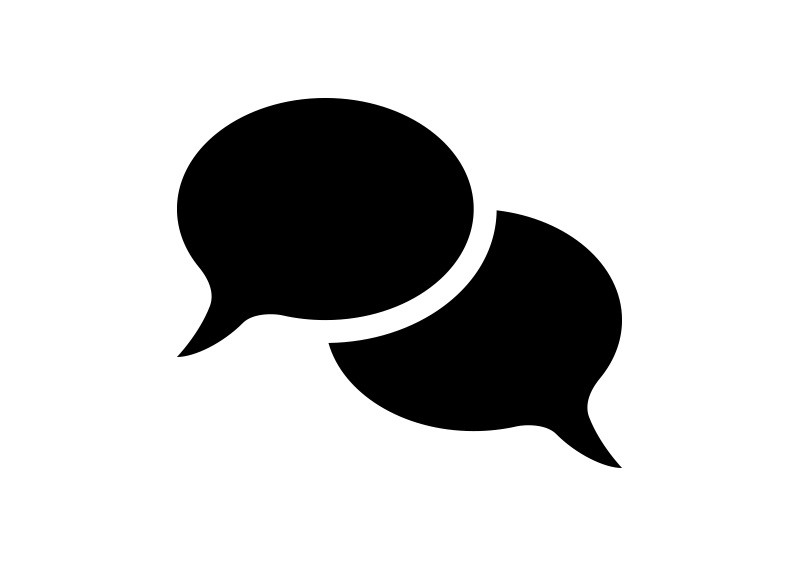 “Things that give me hope and energy to act include…”
Make a list, write a short paragraph or draw a picture
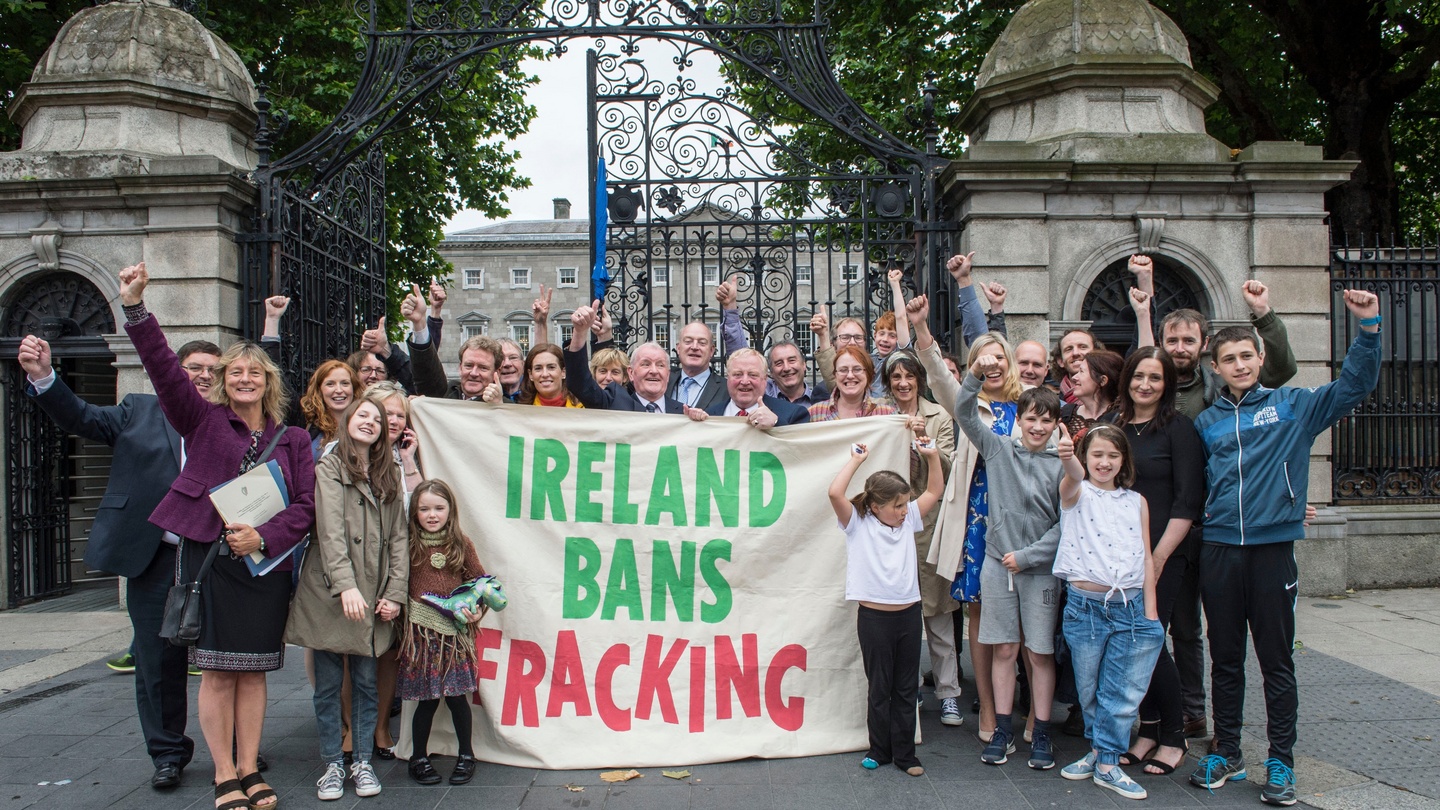 Youth Climate Strikes, 2019
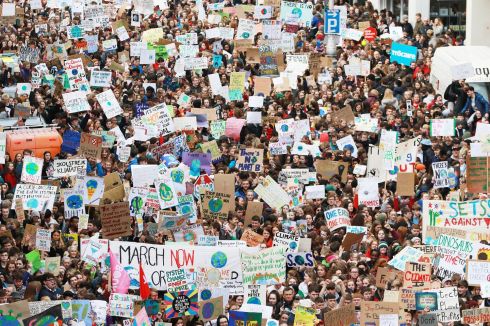 Ireland bans fracking, 2017
What is the climate crisis?
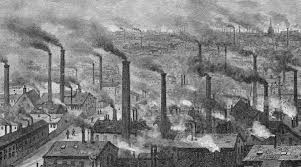 The impact on ecosystems & societies of the changing climate, which is caused primarily by the burning of fossil fuels.

Driven by industrialisation, industrial agriculture, global trade and military expansion = Capitalism and colonialism
19th Century air pollution
Over-stretching planetary boundaries
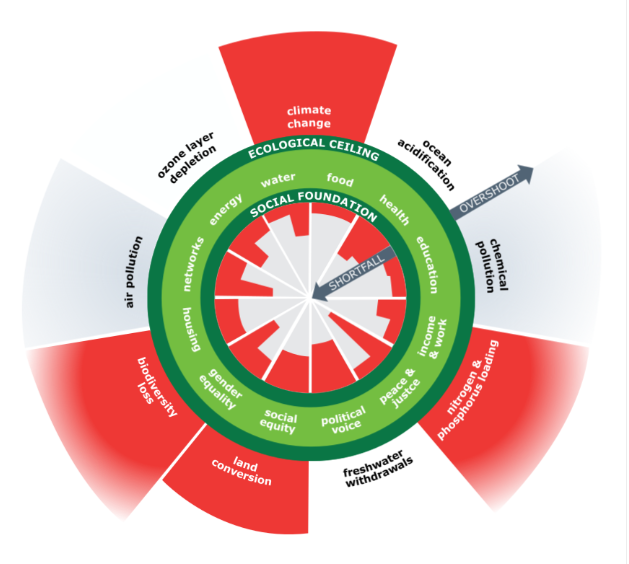 Planetary boundaries are the limits of the earth’s ‘safe operating space’ which humans must remain within to ensure healthy ecosystems can maintain life on earth
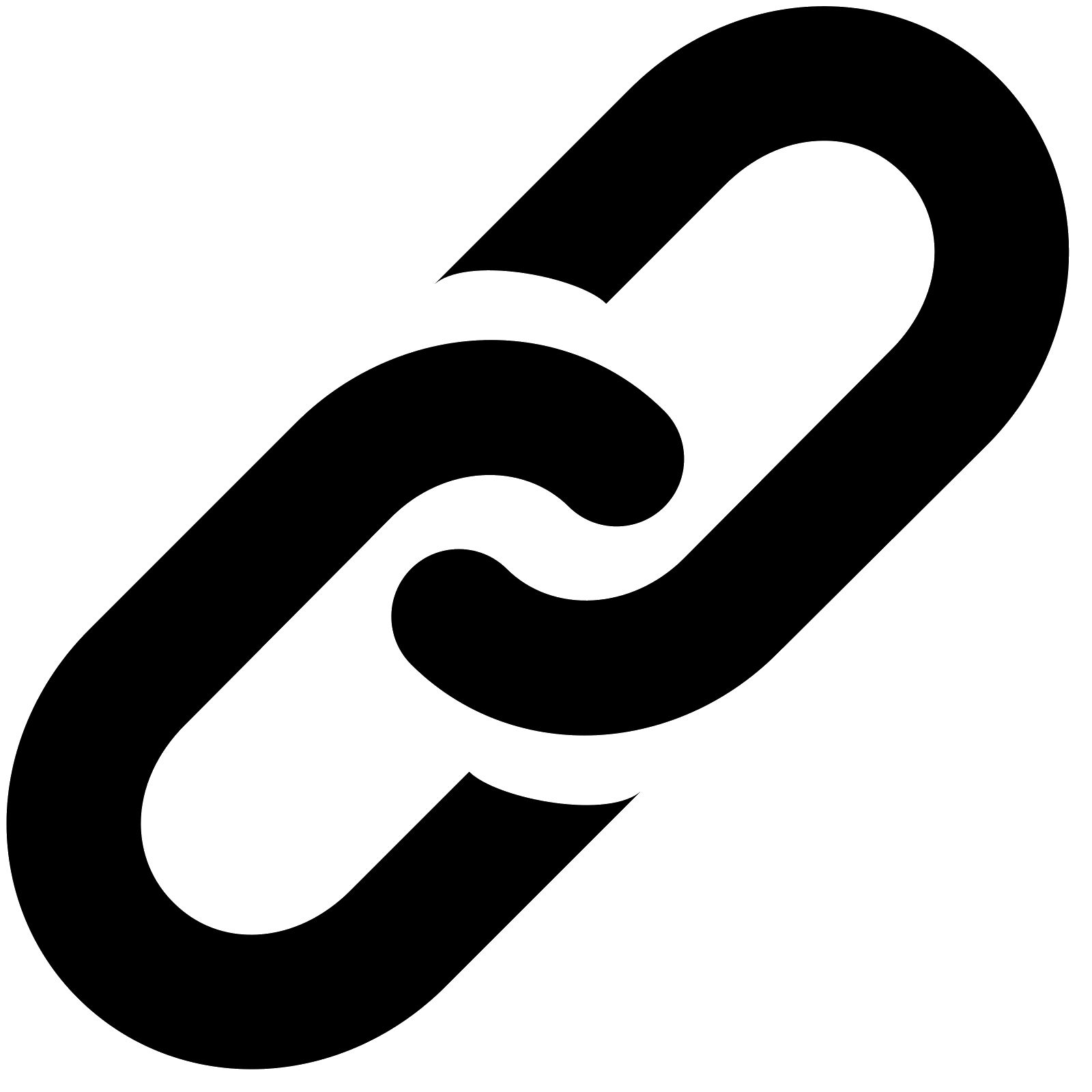 Stockholm Resilience Institute
Fossil fuels
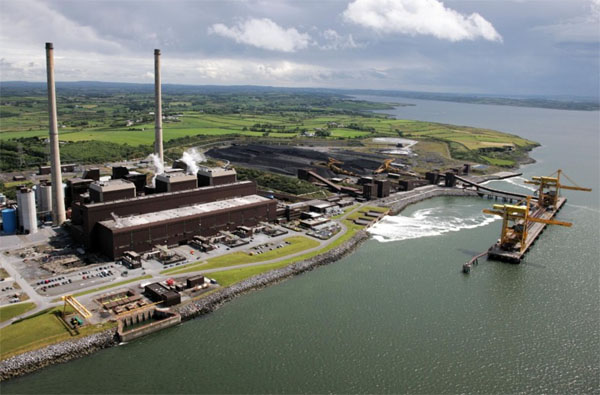 Moneypoint coal-fired ESB station burns coal from the Cerrejón mine in Colombia
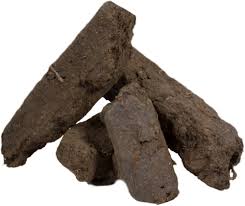 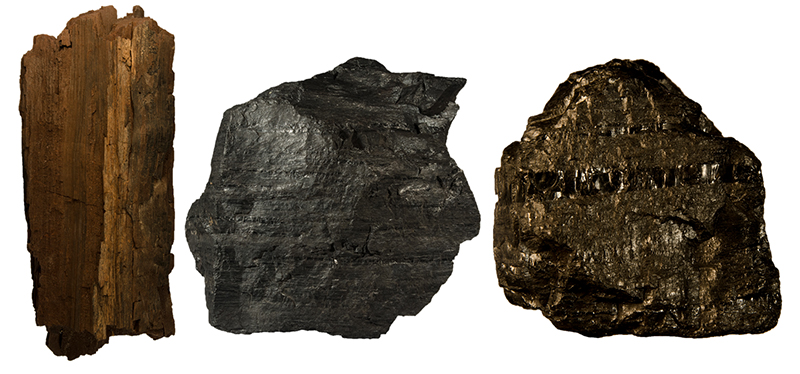 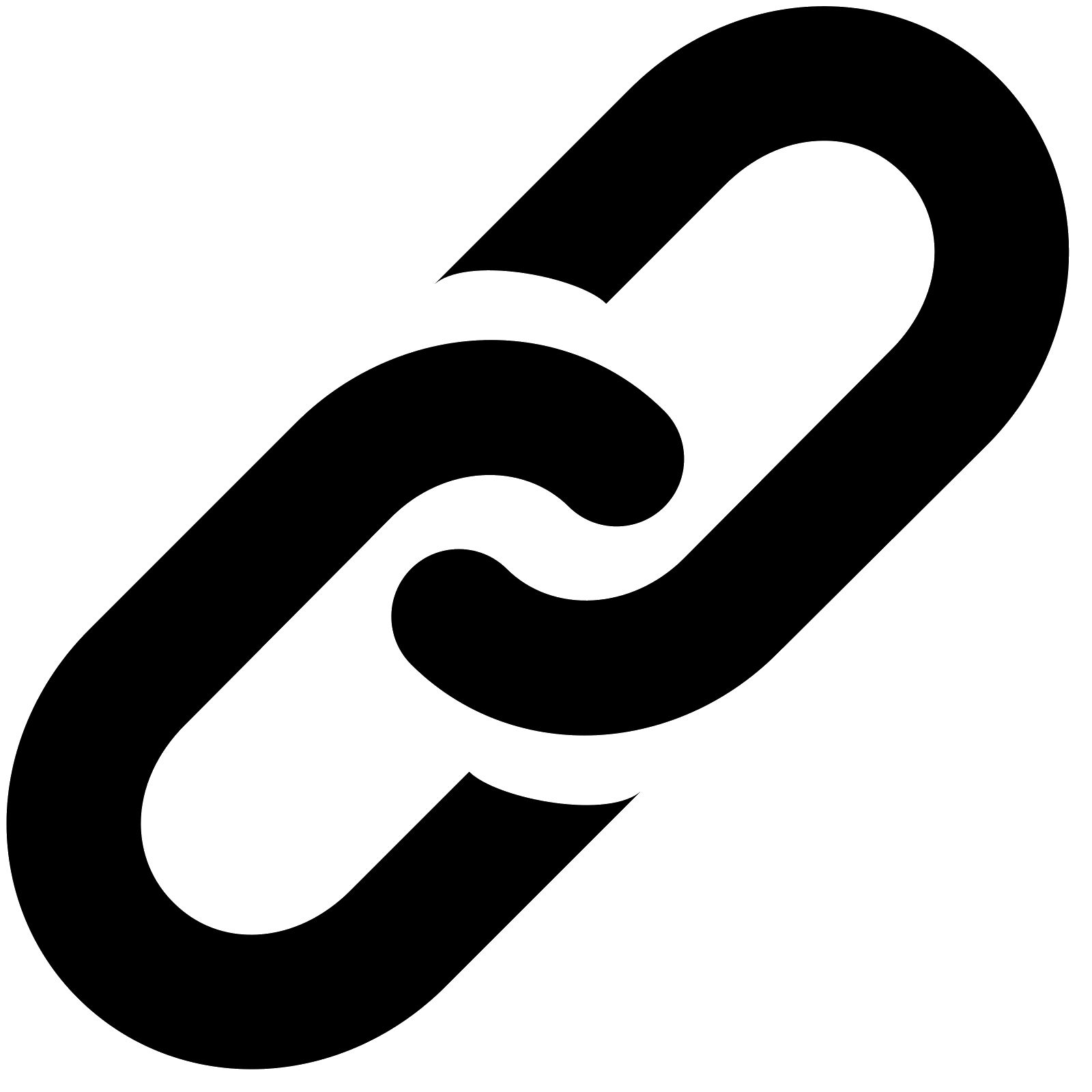 Fossil fuels explainer
Cerrejón mine in Colombia
Global Witness report on human rights abuses at Cerrejón
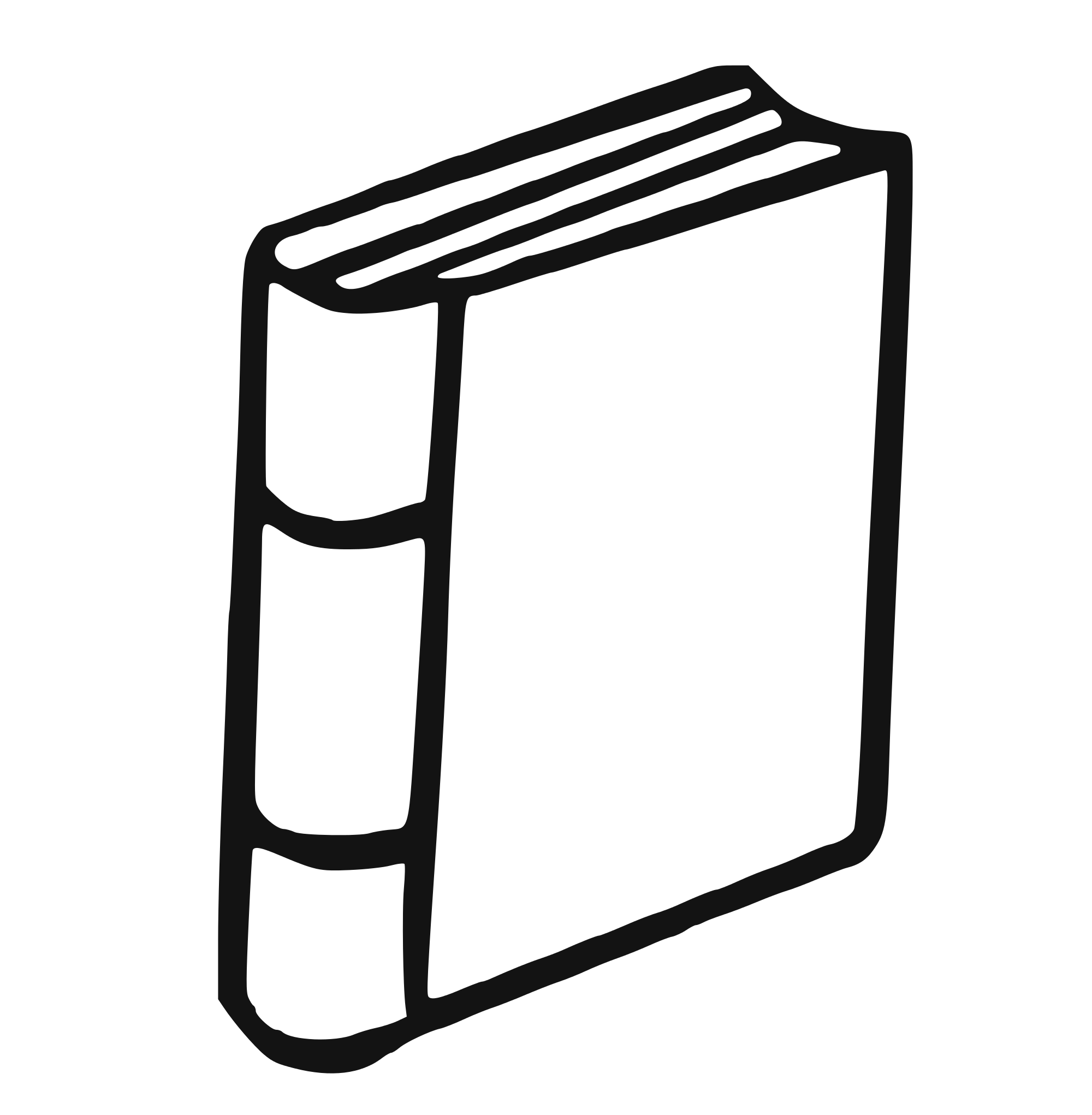 9/3/20XX
14
The anthroprocene
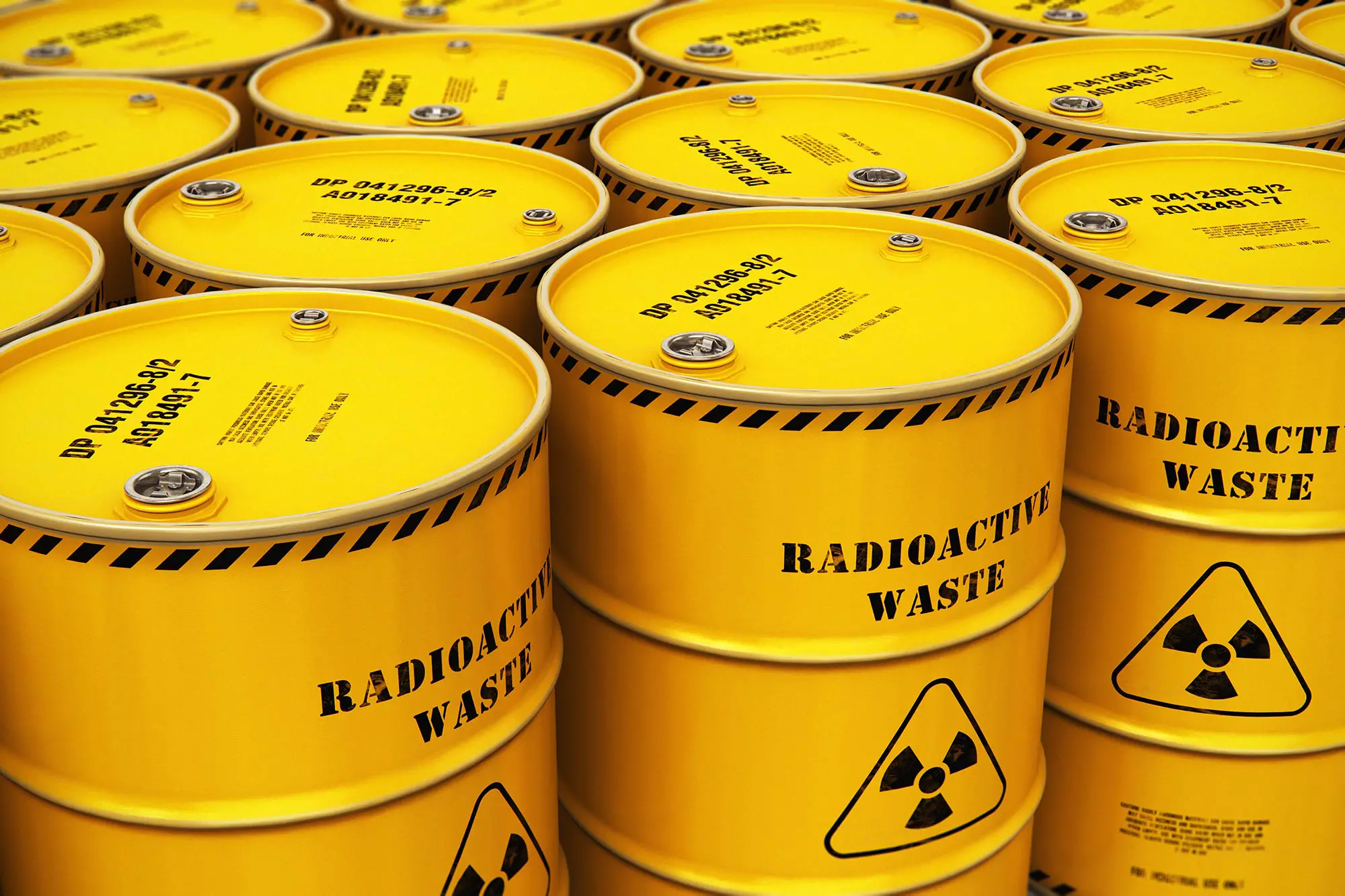 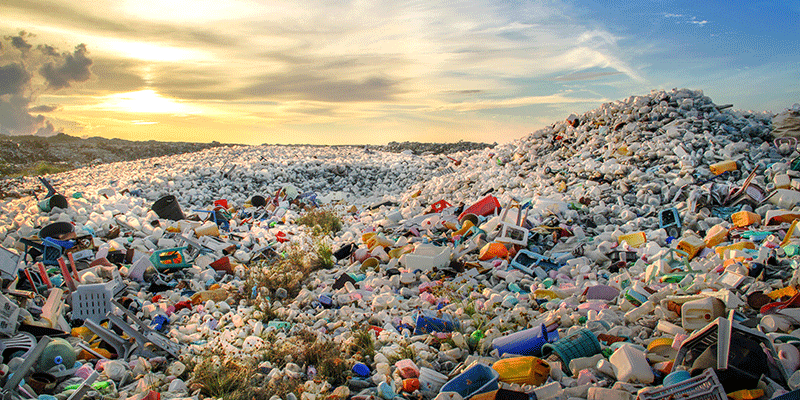 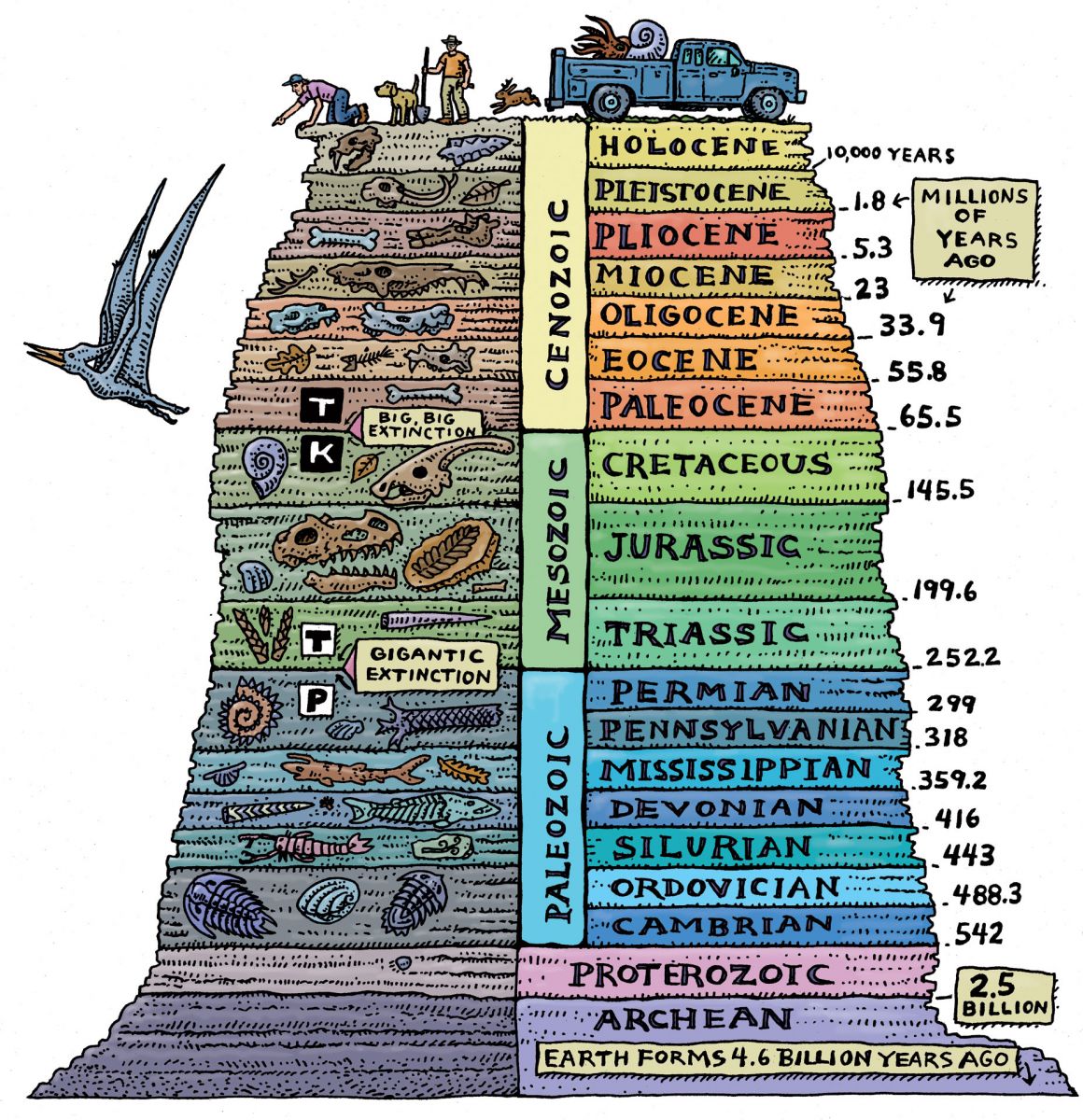 Climate crisis and justice
“Climate justice means… tackling the root causes of the climate crisis – including unsustainable production, consumption, and trade – while making progress towards equity and the protection and realization of human rights,”  
- Menka Goundan, Women’s Fund Fiji,
Global South feminist perspectives on climate justice
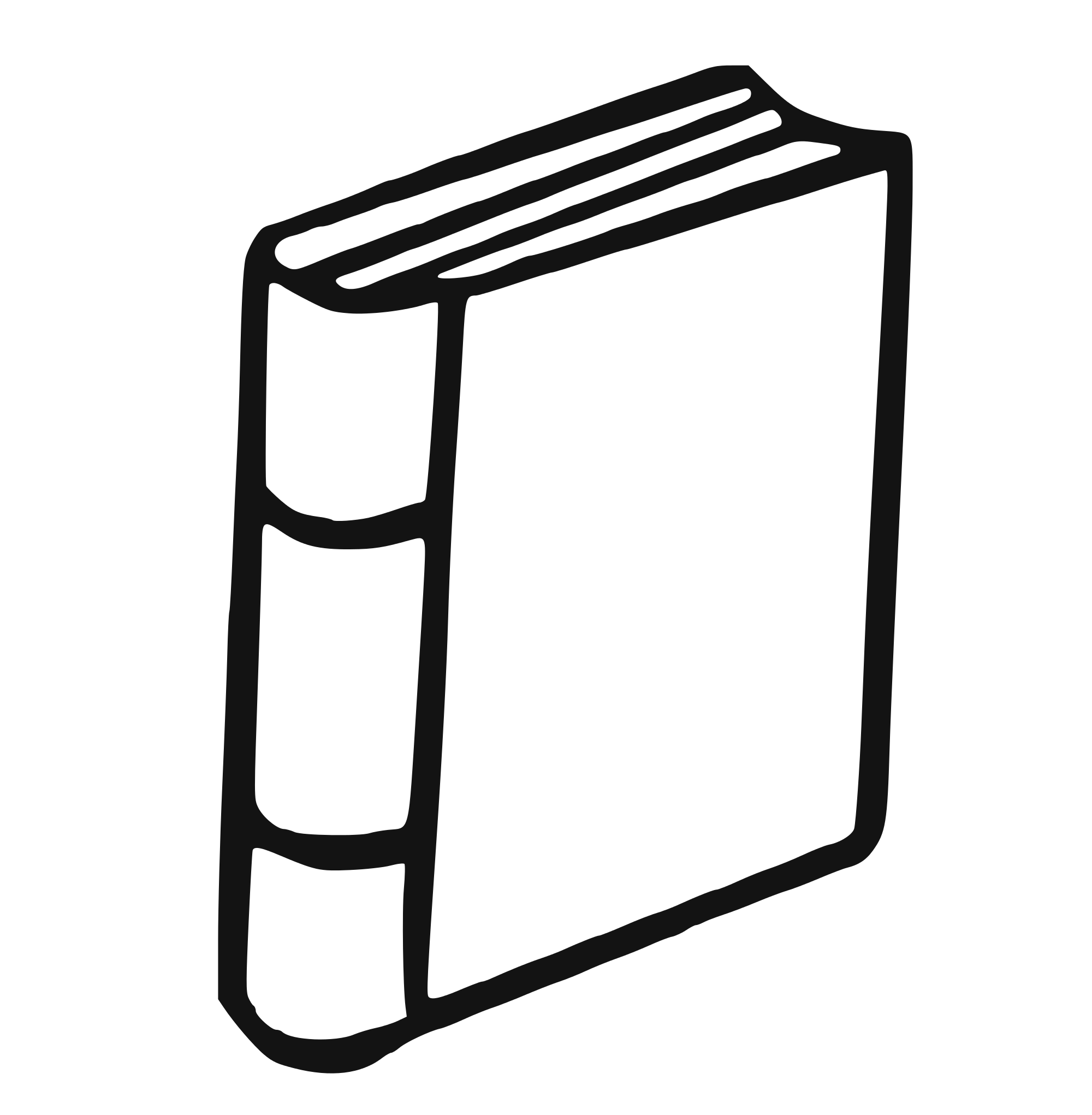 The Climate crisis: a triple injustice
Climate crisis disproportionately impacts marginalised and disadvantaged groups in Ireland and globally: 

They have often done least to cause the crisis in terms of emissions.

They are most exposed to climate risks.

They have the least resources to respond to the crisis with resilience.
The climate crisis requires a focus on gender justice
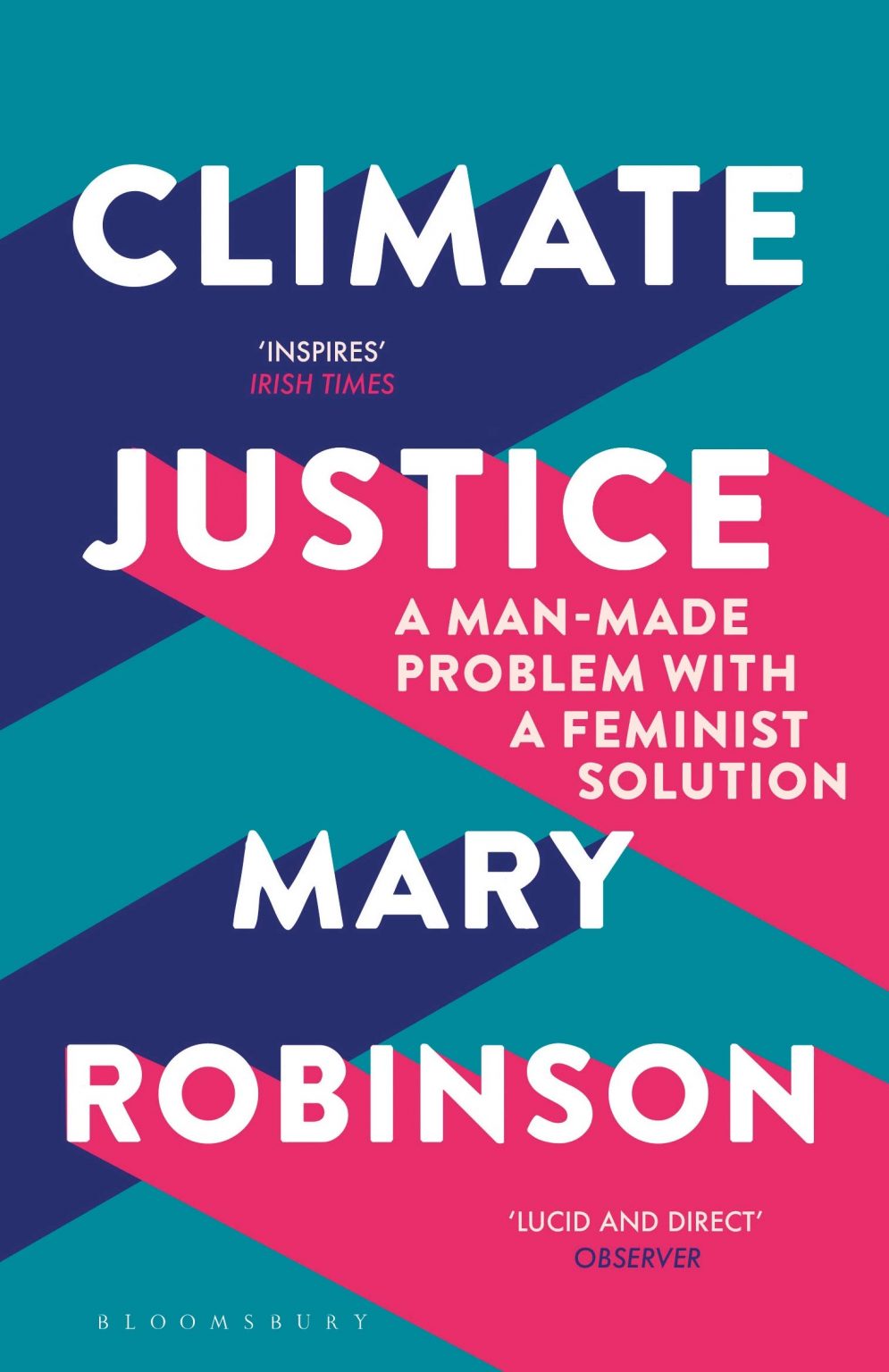 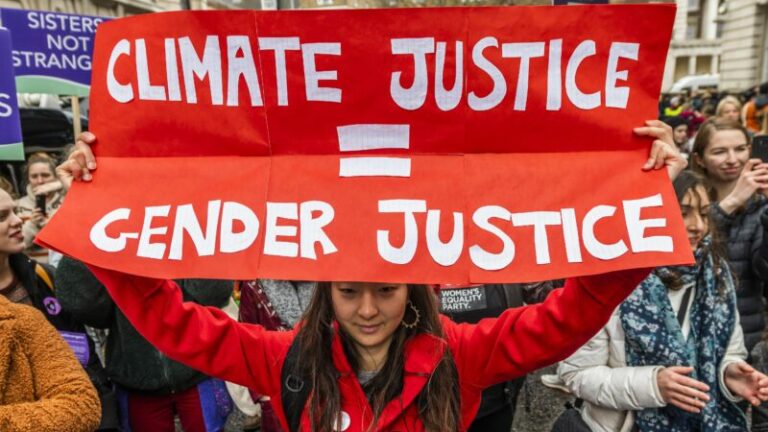 The climate crisis is an intersectional crisis
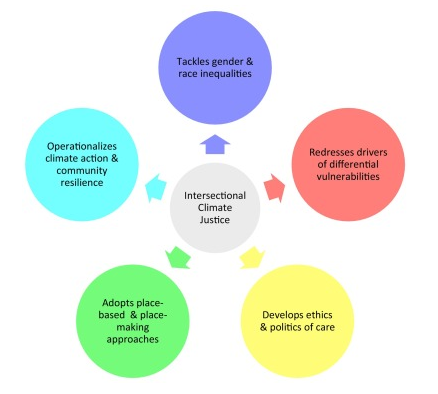 Amorim-Maia & others (2022) A conceptual framework for intersectional climate justice
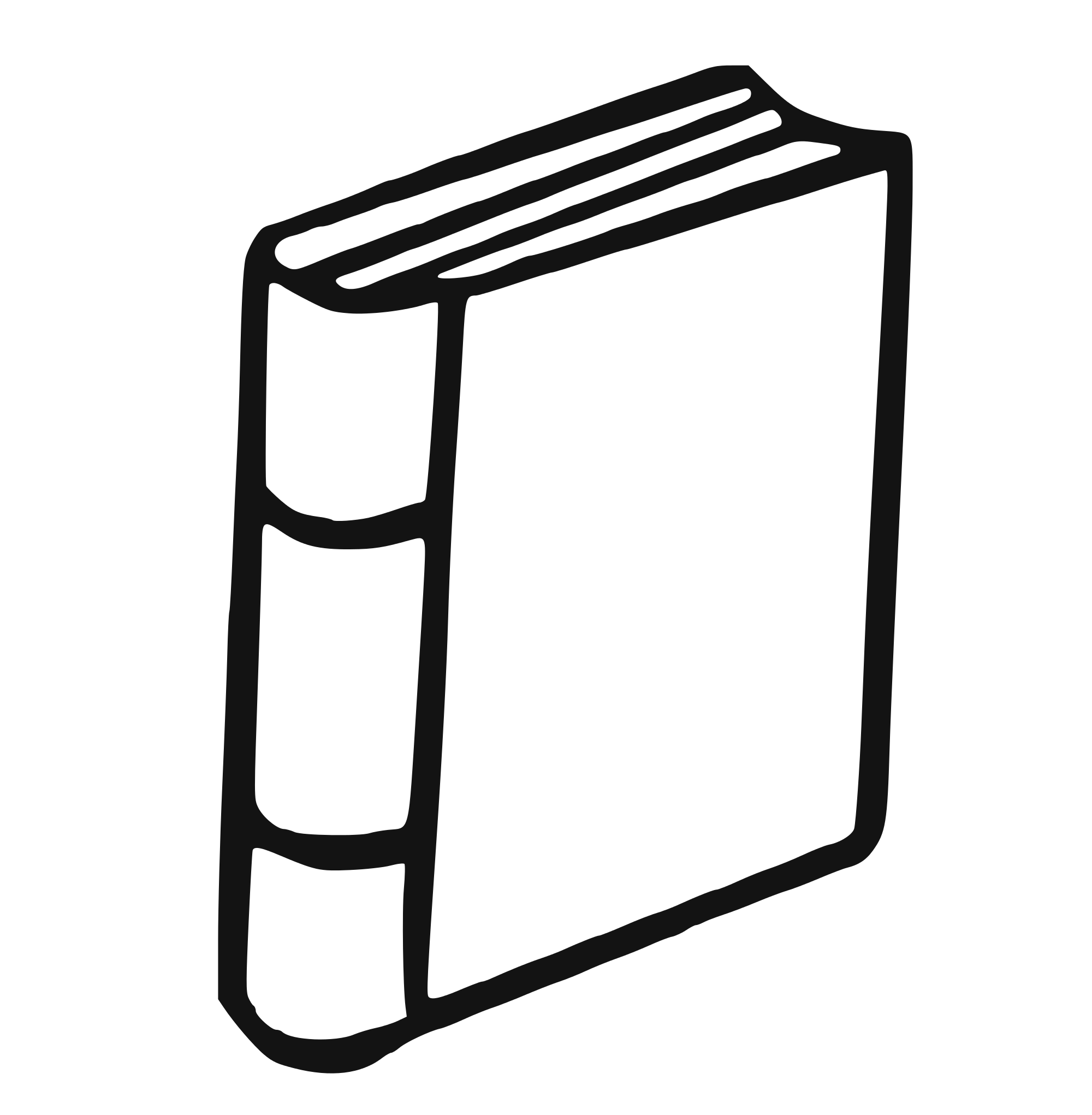 A climate justice lens: spotting bull****
Climate policies that negatively affect marginalised groups
Proposed solutions which are unaffordable 
Focusing on individual responsibility letting big polluters off the hook 
Greenwashing that promotes false solutions.
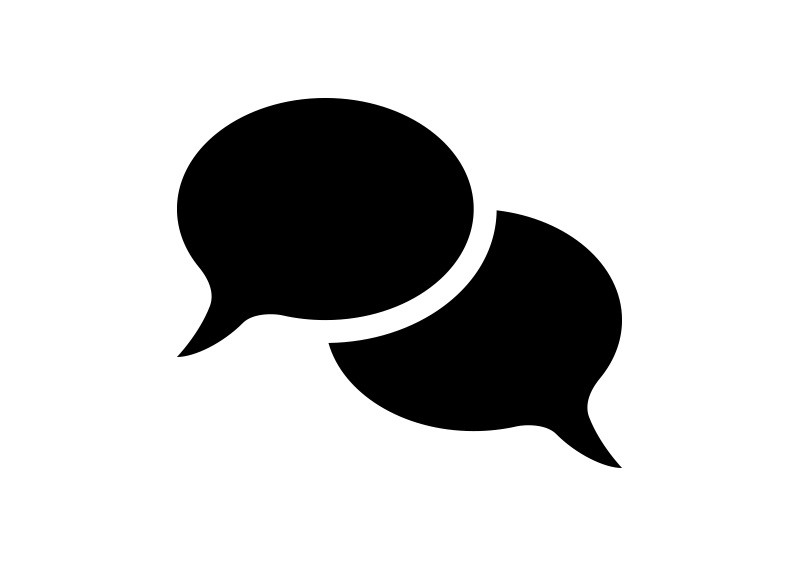 How does this resonate? How do you relate it to your own work?